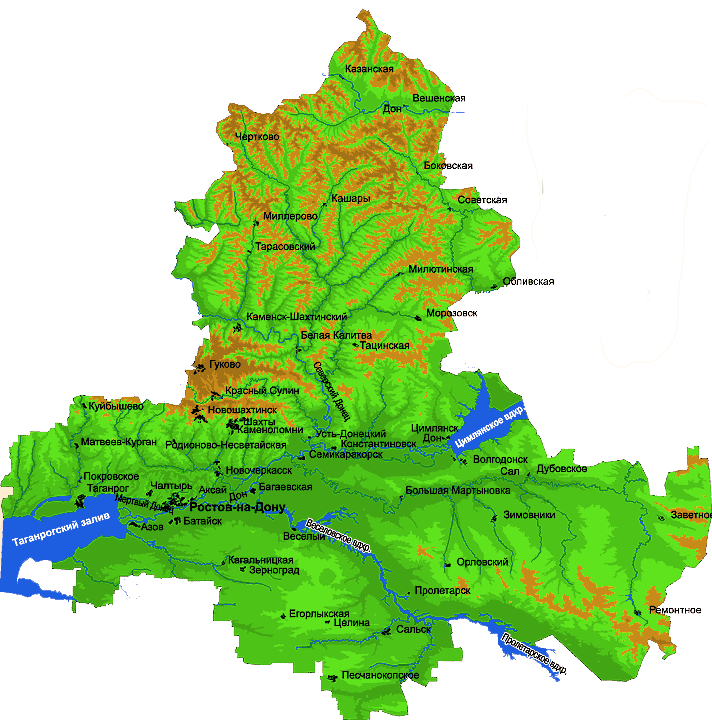 Открываем мир вокруг
Мы продолжаем изучать наш родной край. Разгадайте кроссворд. А ключевое слово и будет темой нашего занятия.
Шелестя, шурша травой,Проползает кнут живой.Вот он встал и зашипел:Подходи, кто очень смел
Шубка – иголки,Свернётся он – колкий,Рукой не возьмёшь.Кто это? …
Хитрая плутовка,Рыжая головка,Пушистый хвост – краса.Кто ж это?..
В подполье, в каморкеЖивёт она в норке,Серая малышка.Кто же это?..
На овчарку он похож.Что ни зуб – то острый нож!Он бежит, оскалив пасть,На овцу готов напасть.
Стройный, быстрый,Рога ветвисты,Пасётся весь день.Кто ж это? …
Я весь день ловлю жучков,Уплетаю червячков.Чик-чирик! Не робей!Я бывалый …
Кто в беретке ярко-красной,В чёрной курточке атласной?На меня он не глядит,Всё стучит, стучит, стучит
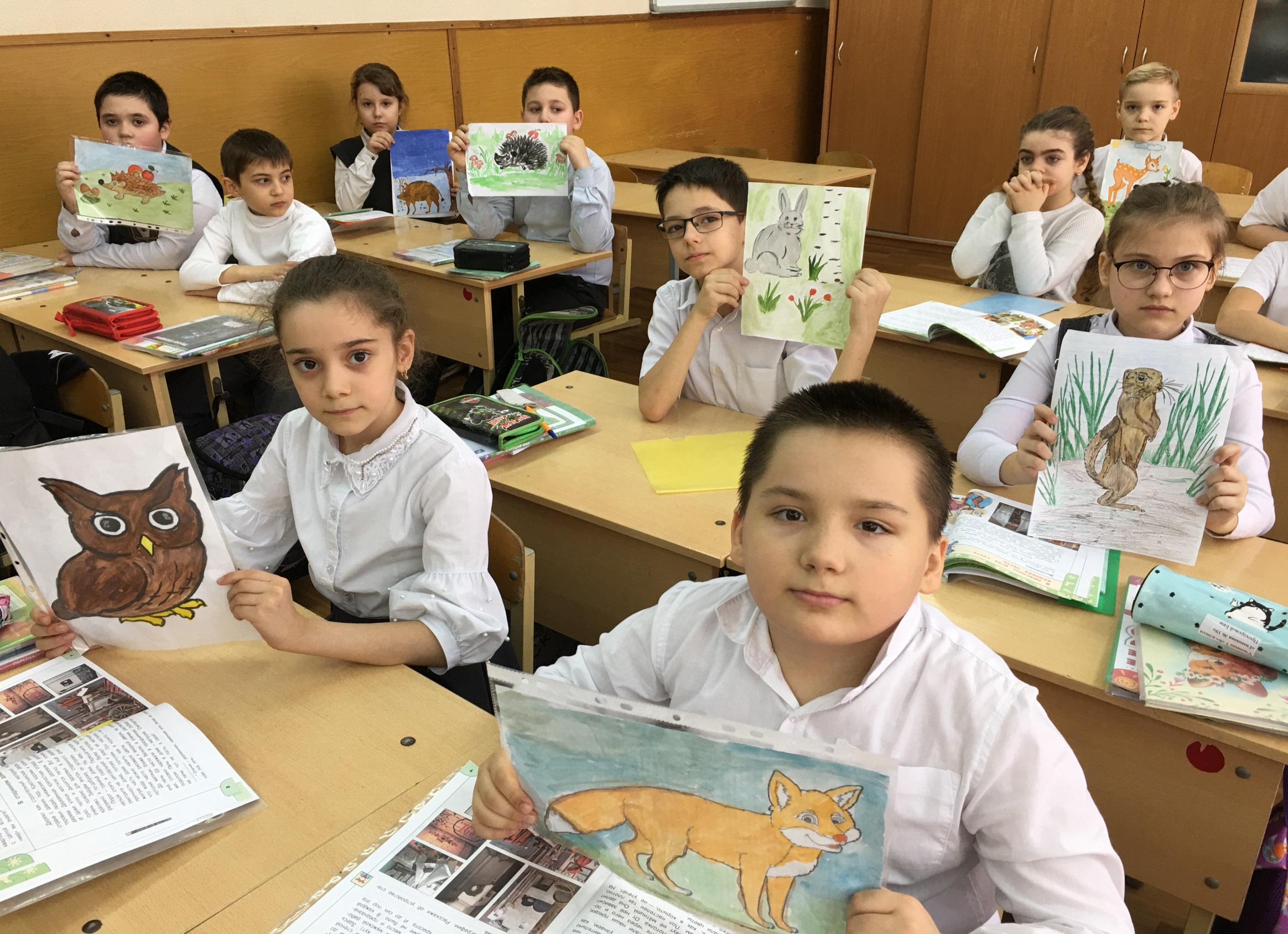 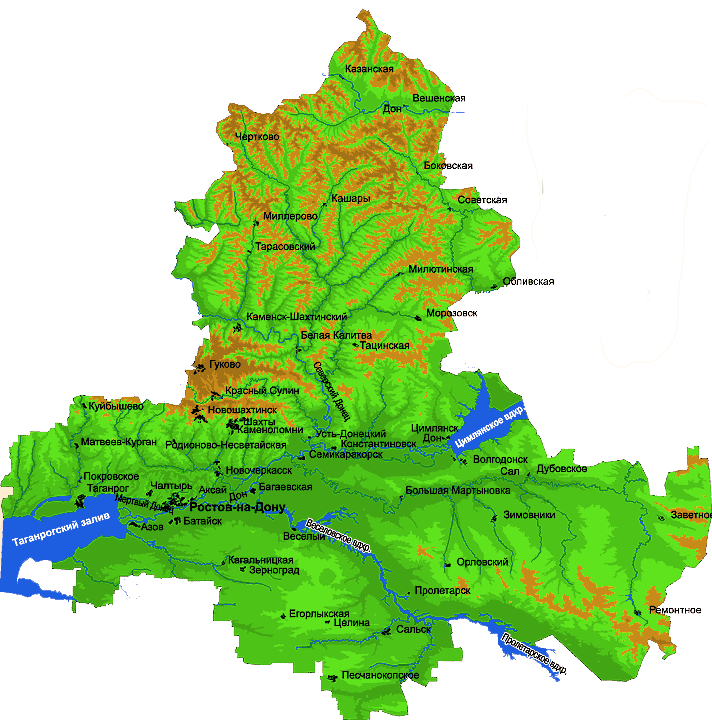 Животный мирРостовской области
Животный мир Ростовской области
Ростовская область характеризуется большим разнообразием животного мира. На видовой состав животного мира большое влияние оказывает географическое положение Ростовской области. Для многих животных, степь – это благоприятная среда обитания. Чтобы приобрести анатомические особенности и повадки, они очень долго приспосабливались к природным условиям степной жизни. На территории Донского края, в основном, обитают степные животные. Большая часть из всех животных, как и растения, любят сухой и теплый климат.
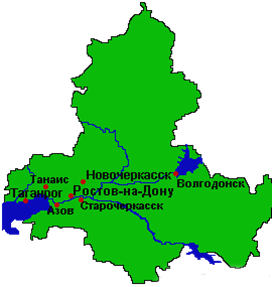 На просторах Донского края обитают представители животного мира трёх зон: степей, полупустынь и лесов. 
В Ростовской области встречается более 70 видов млекопитающих: лось (более 200 голов), косуля (более 2000), кабан (более 3000), олень европейский (более 600), олень пятнистый (более 180), лань (более 70), заяц-русак (более 100 тысяч), лисица (более 15 тысяч), сайгак, волк, сурок, ондатра, нутрия, бобр, суслик, тушканчик, байбак, хорь, ласка, белка, ёж, мыши, полёвки и многие другие.
Животные родного края
Животный мир Ростовской области
Самым многочисленным отрядом млекопитающих являются грызуны (29 видов) - сурки, суслики, тушканчики, мыши, полевки. Многие грызуны большую часть жизни проводят в состоянии покоя. Впадают в спячку сурок-байбак, суслик, тушканчик, заранее подготовив подземные убежища и норы.
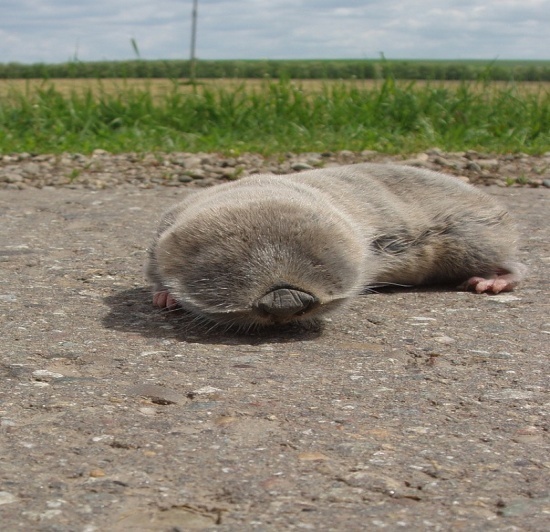 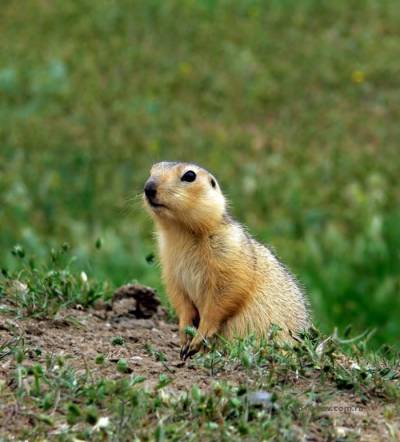 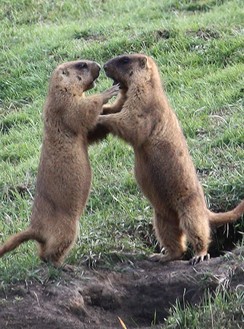 Сурок
Слепыш
Суслик
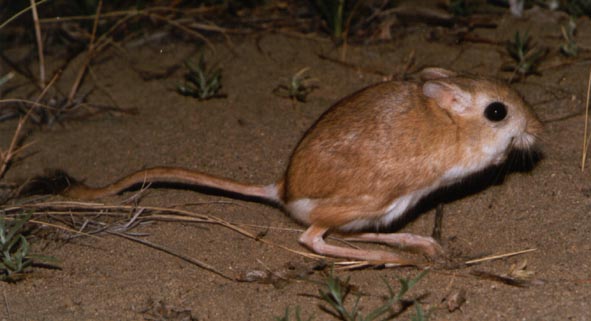 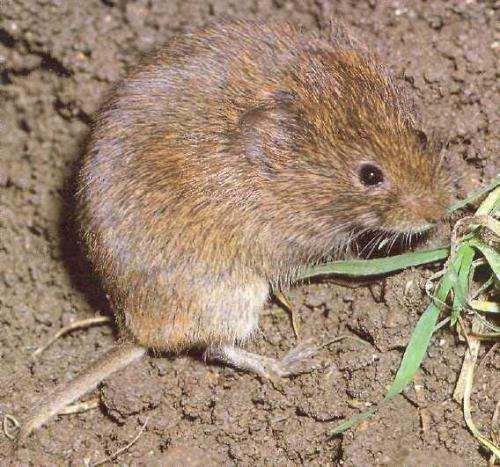 Тушканчик
Мышь
Сообщение Прохоровой Евы
Белка
Быстра белка, ловка. На 3 – 4 метра прыгает она с ветки на ветку, с дерева на дерево. Управляет прыжками её пушистый хвост, он ей служит вместо паруса и парашюта.
Сообщение Борщ Софии
Животный мир Ростовской области
Еще в недалеком прошлом донские степи были пристанищем огромных стад копытных, которые способствовали нормальному развитию травостоя (втаптывали семена, уничтожали сорные растения, удаляли лишние листья, удобряли и разрыхляли почву и подстилку).
В настоящее время насчитывается всего 4 вида копытных (кабан, косуля, олень благородный, лось). Периодически из Калмыкии мигрируют сайгаки.  Из копытных охраняются все. Все эти животные обитают на территории охотничьих заказников Ростовской области. Охота на них запрещена.
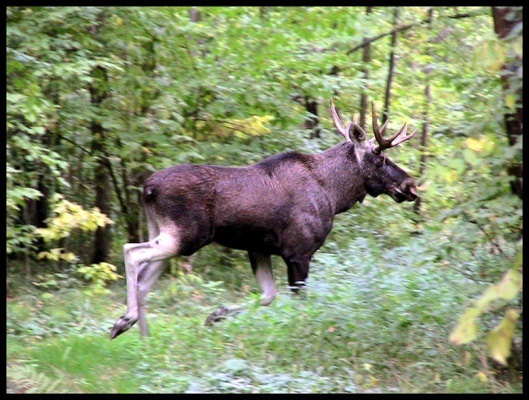 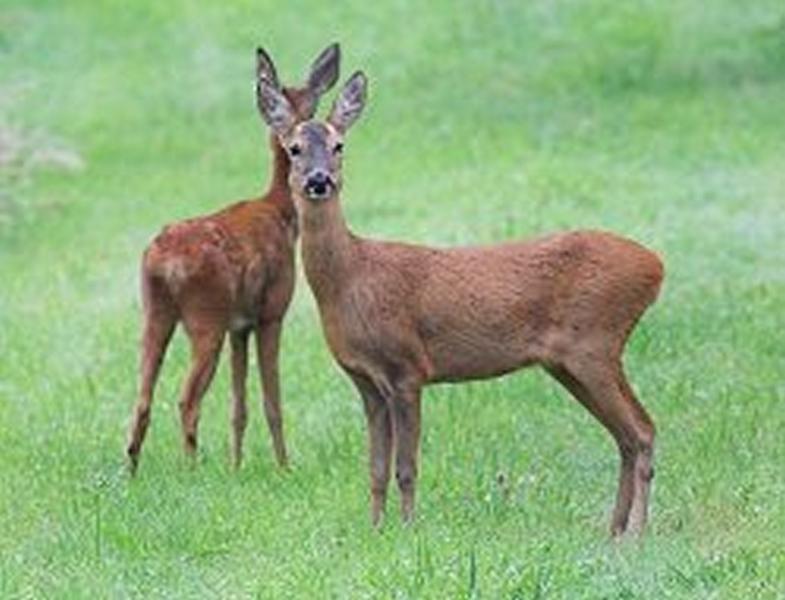 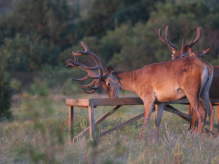 Лось
Косуля
Олень
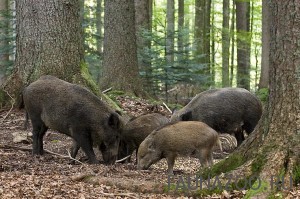 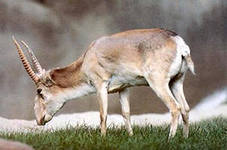 Кабан
Сайгак
Сообщение Брюковой Евы
Сообщение Худолеева Артема
Животный мир Ростовской области
Хищники представлены 12 видами (волк, лисица, хорек, ласка, горностай, перевязка, норка, барсук, выдра). В настоящее время довольно часто встречается енотовидная собака.
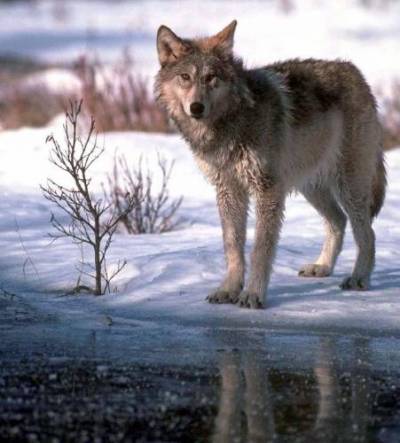 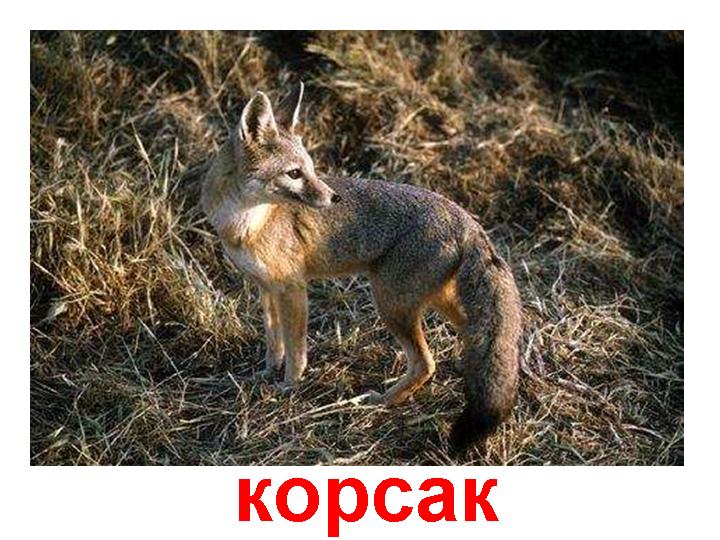 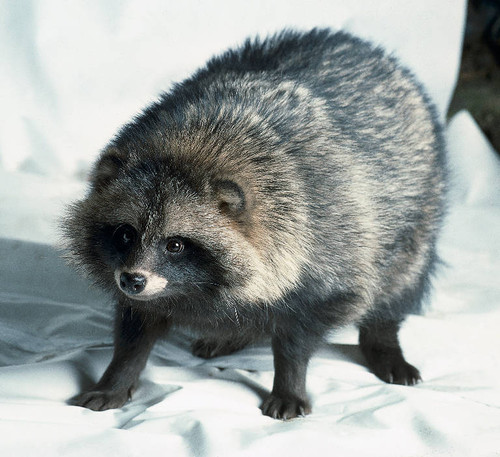 Енотовидная собака
Волк
Лисица-корсак
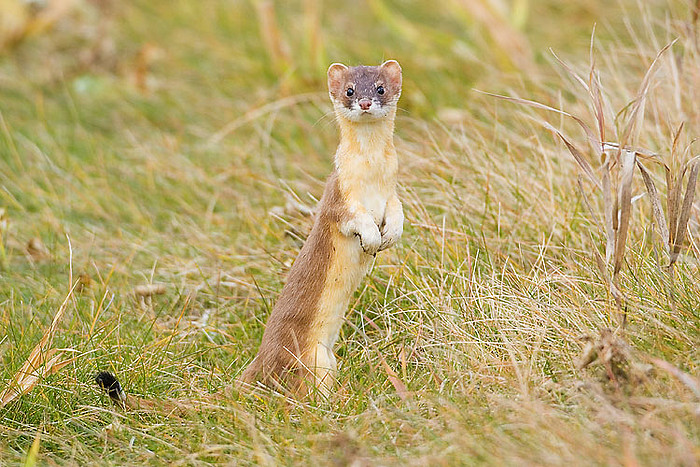 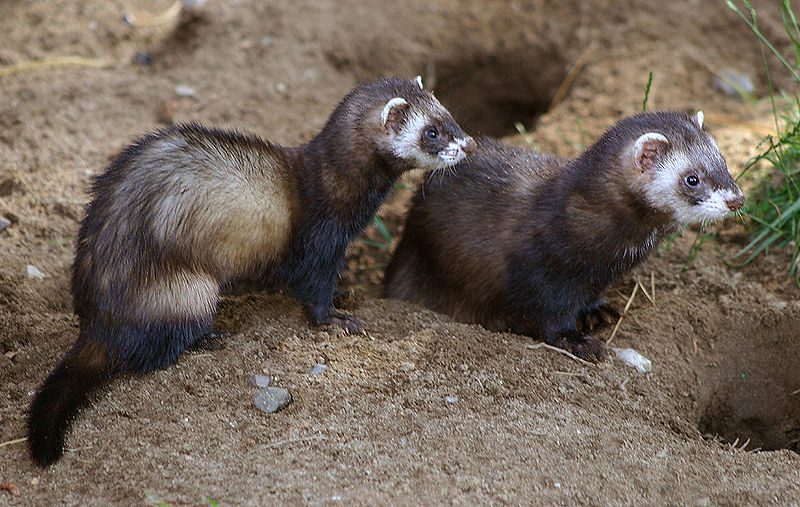 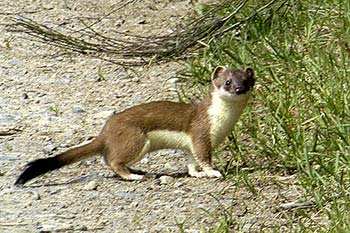 Ласка
Хорёк
Горностай
Сообщение Хен Богдана
Животный мир Ростовской области
Зайцеобразные включают 1 вид (заяц-русак)
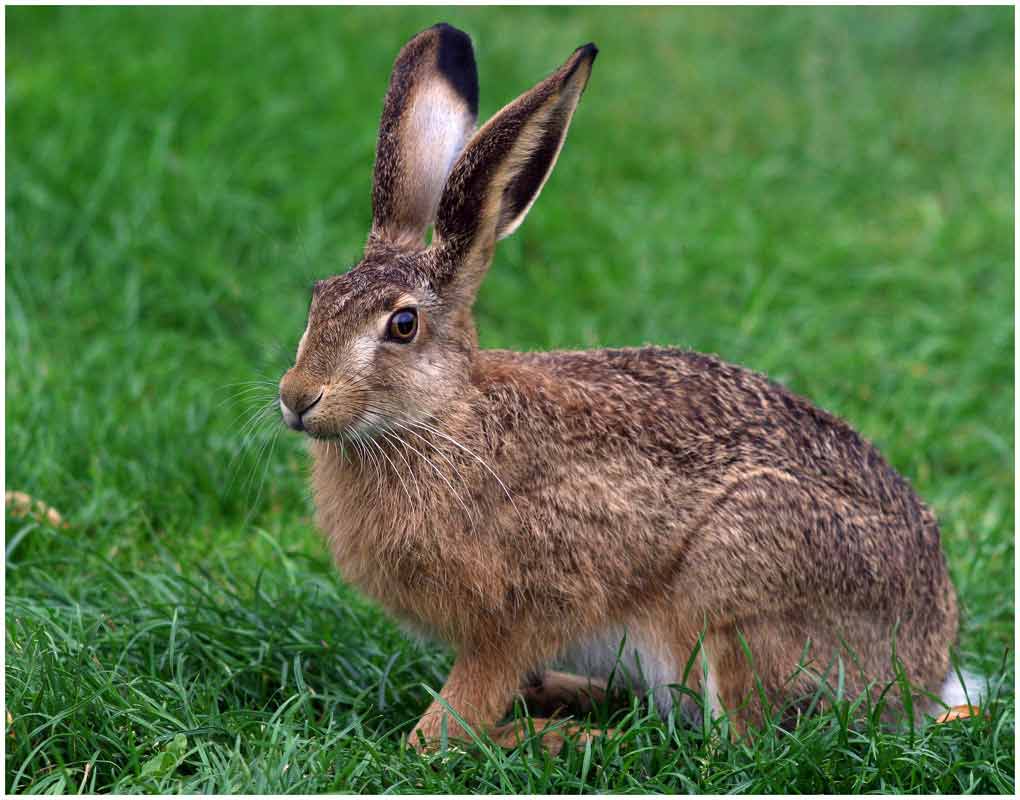 Сообщение Чилингарян ТигранаБондарь Марии
Животный мир Ростовской области
Отряд насекомоядных включает 9 видов (еж, крот, бурозубка, белозубка, выхухоль).
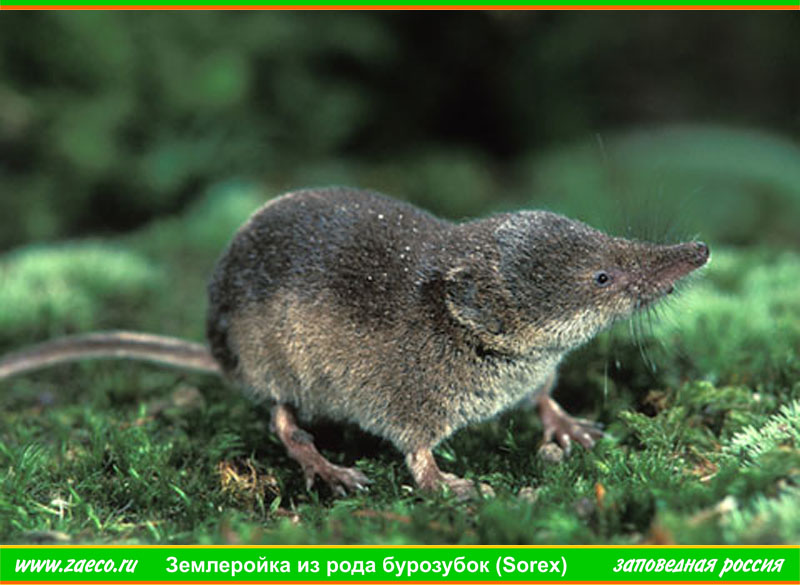 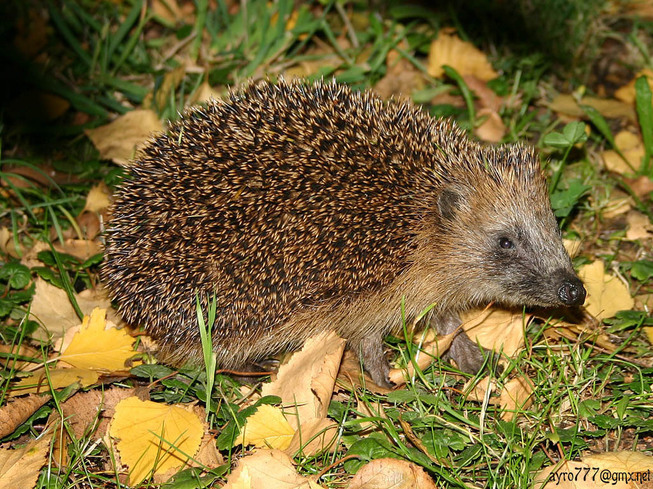 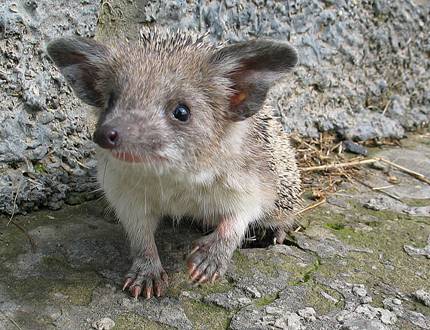 Бурозубка
Ёж
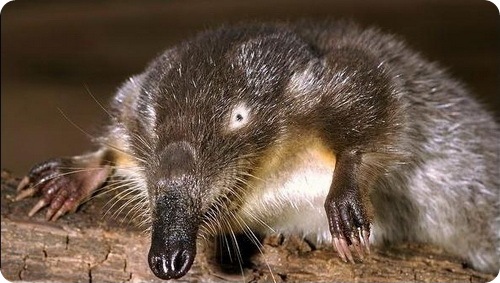 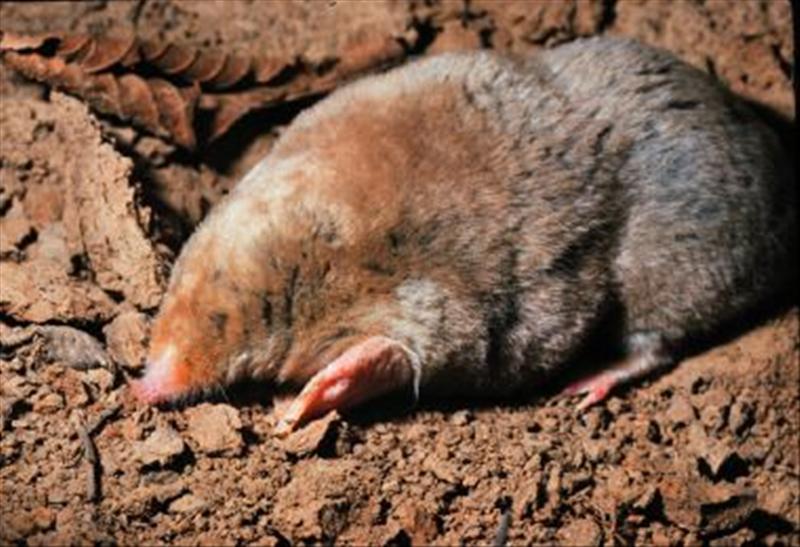 Ушастый ёж
Крот
Выхухоль
Сообщение Веретенниковой Софии
Животный мир Ростовской области
В степях Ростовской области обитает 10 видов пресмыкающихся, самыми распространёнными из которых являются: ящерицы, ужи, степные гадюки, медянки, полозы, болотные черепахи. Из всех пресмыкающихся ядовита только степная гадюка.
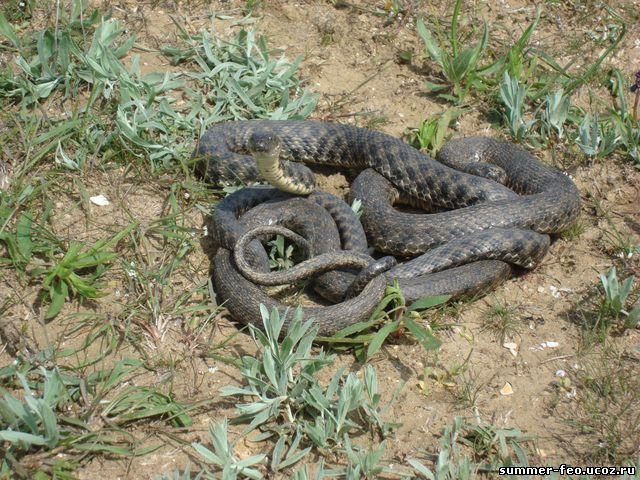 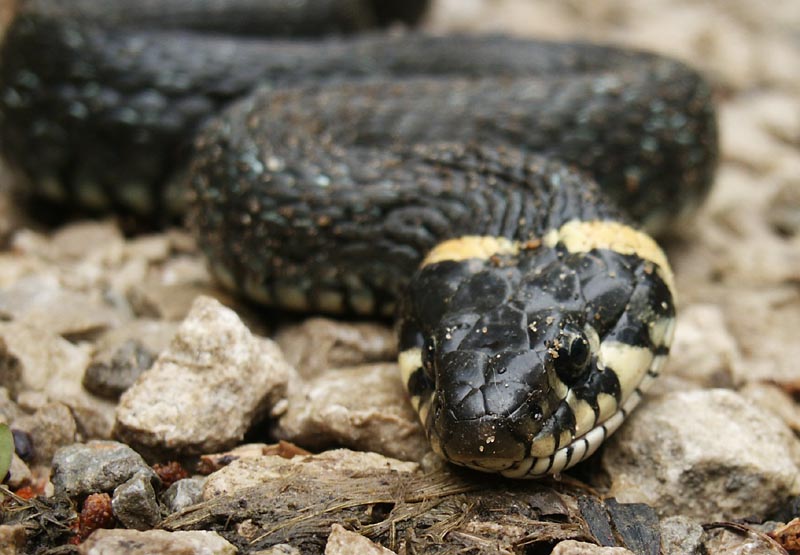 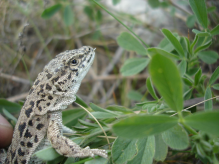 Уж
Степная гадюка
Ящерица
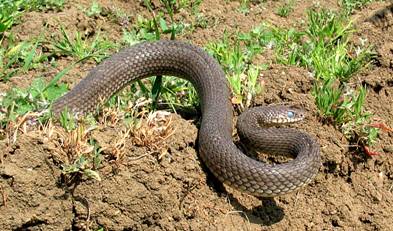 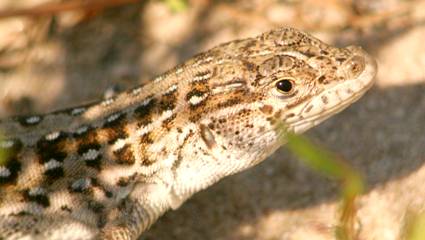 Разноцветная ящурка
Желтобрюхий полоз
Животный мир Ростовской области
Земноводных в области 6 видов: остромордая и озёрная лягушка, зелёная жаба, обыкновенный тритон, обыкновенная чесночница, краснобрюхая жерлянка.
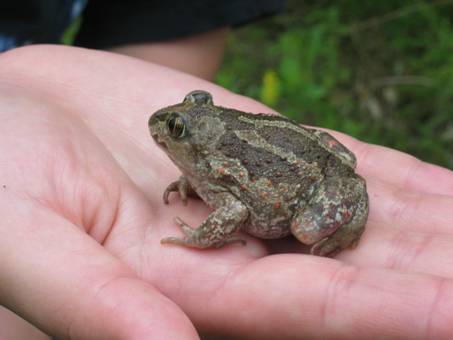 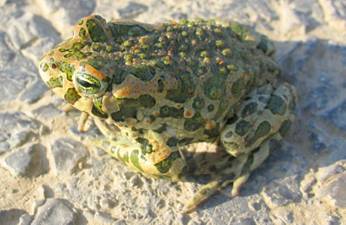 Зелёная жаба
Чесночница
Животный мир Ростовской области
Около 200 видов птиц обитает на территории Ростовской области: фазан (более 11 тысяч), серая куропатка (более 80 тысяч), дрофа, утки, гуси, лебеди, цапли, бакланы, чайки, перепел, кукушка, дятлы, степной орёл, скопа, луни, коршун, стрижи, ласточки, синицы, грачи, скворцы, жаворонок, воробьи.
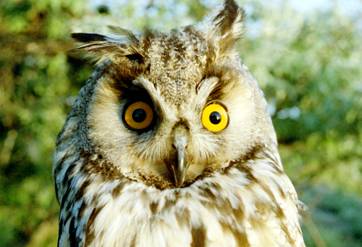 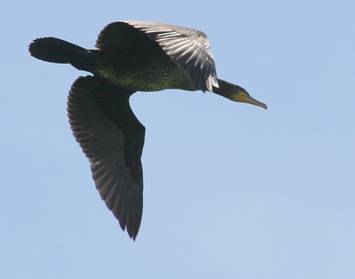 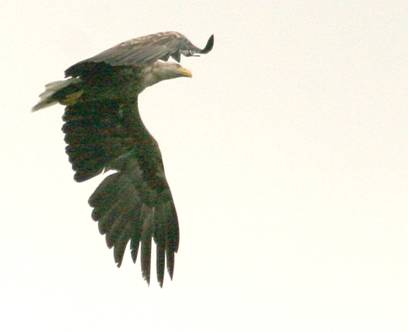 Ушастая сова
Большой баклан
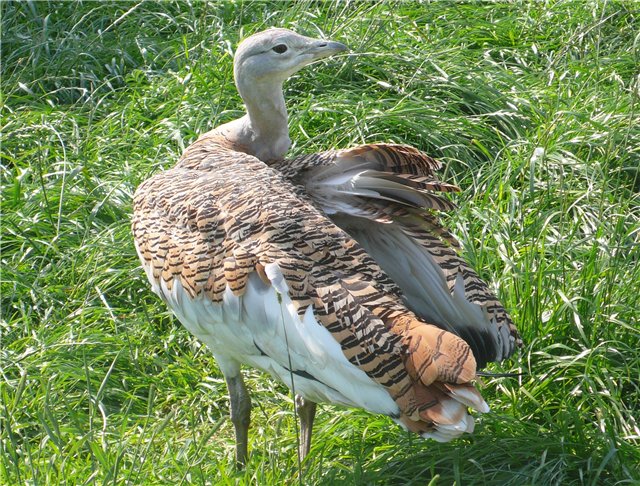 Орлан-белохвост
Дрофа
Сообщение Федоровой Маши
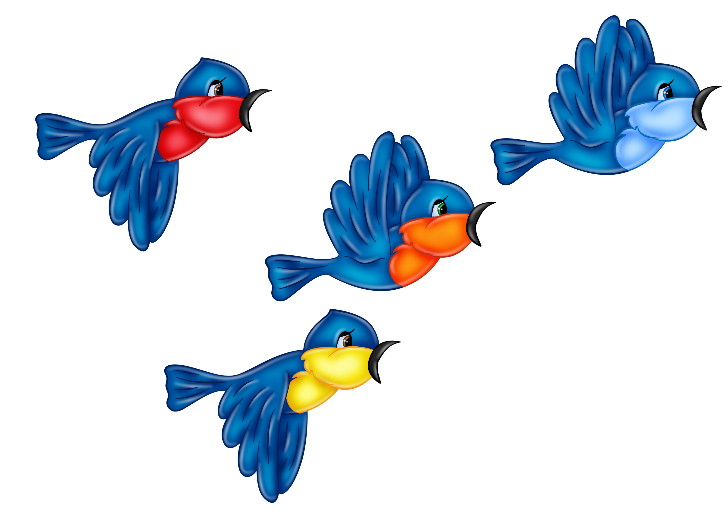 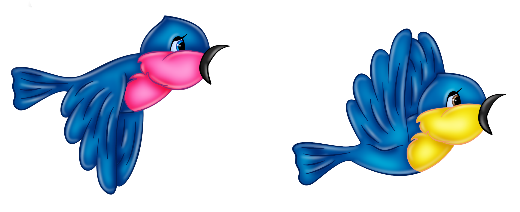 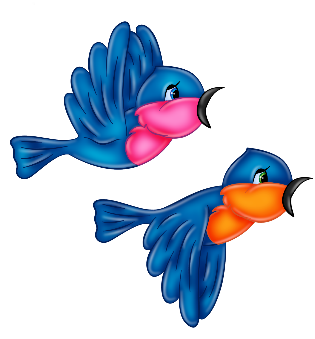 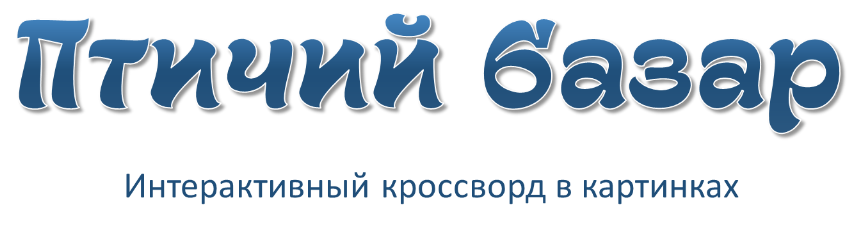 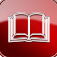 Интерактивная  викторина-раскраска
             «Птичьи загадки от Даши.
   
       Попробуйте ответить на  вопросы, 
и мы вместе раскрасим картинку. 
После викторины вы услышите песенку 
о  птичке, которую можно встретить в Ростовской области.
Животный мир Ростовской области
Около 100 видов рыб (из них более 20 промысловых) обитает в водоёмах области: белуга, севрюга, осётр, сельдь, рыбец, стерлядь, судак, лещ, сазан, карась, густёра, синец, линь, чехонь, сом, налим, карп, толстолобик, окунь, щука, жерех, плотва, бычок и многие другие.
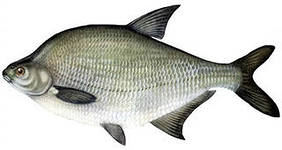 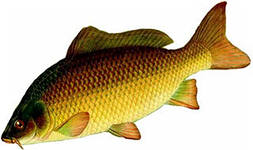 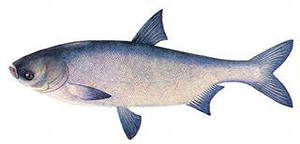 Толстолобик
Карп
Лещ
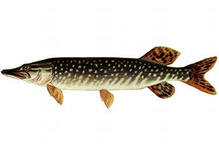 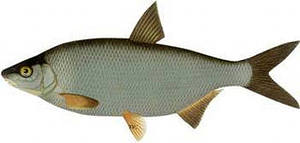 Щука
Рыбец
Животный мир Ростовской области
Самым многочисленным типом, включающим подавляющее большинство видов фауны, являются членистоногие. Из 14,6 тыс. всех выявленных видов животных области на их долю приходится 13,2 тыс. Основная масса членистоногих представлена насекомыми, значительная часть которых относится к паукообразным и клещам.
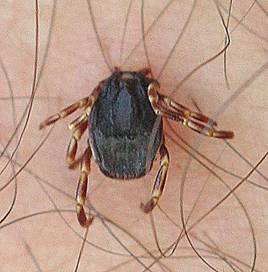 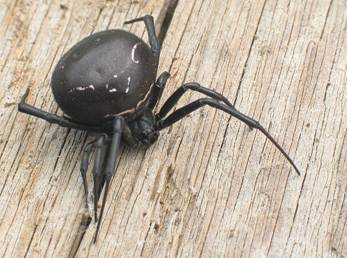 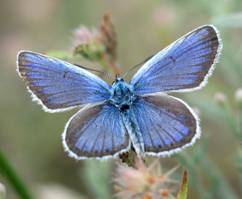 Клещ
Каракурт
Голубянка
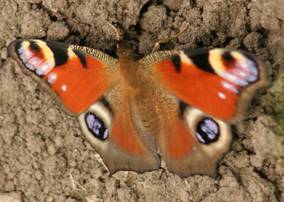 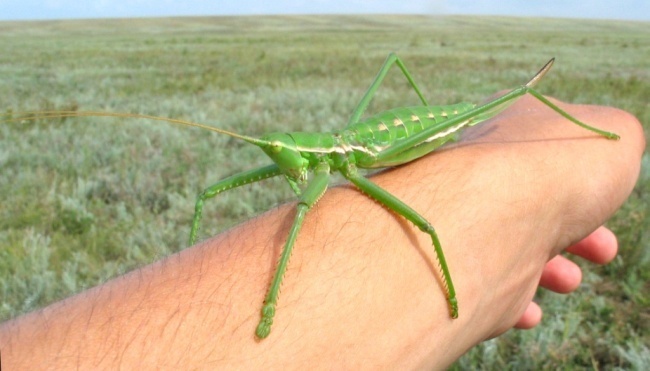 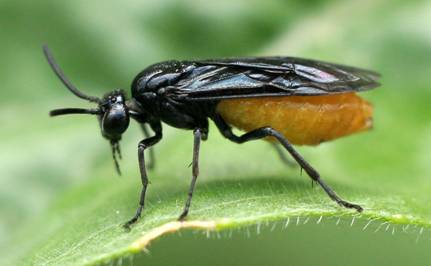 Пилильщик
Дыбка
Павлиний глаз
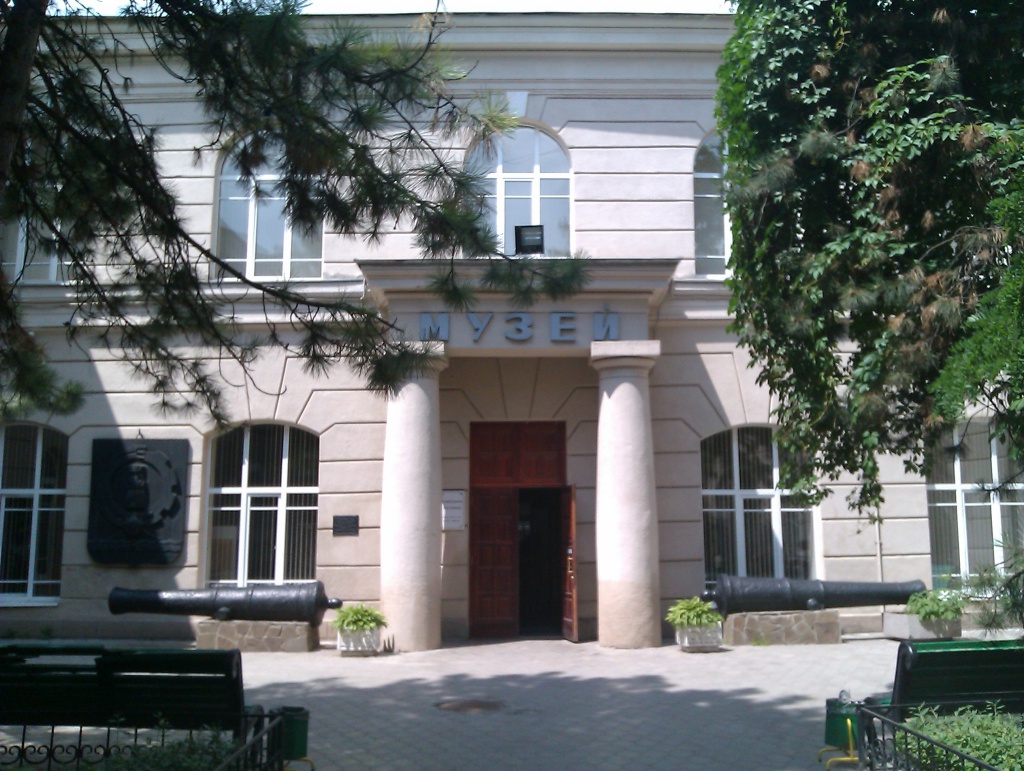 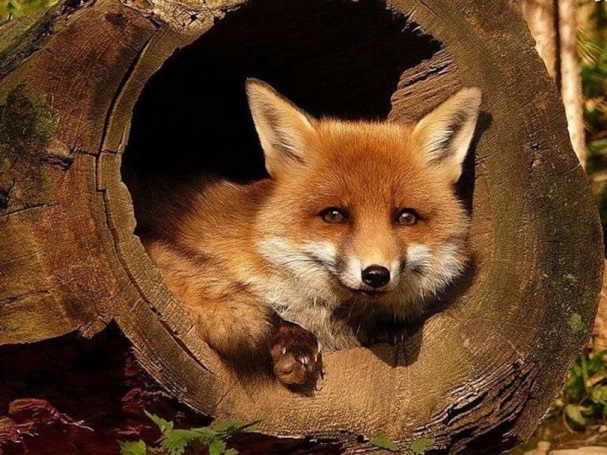 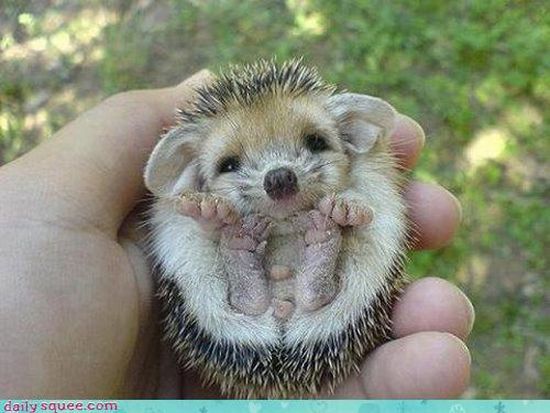 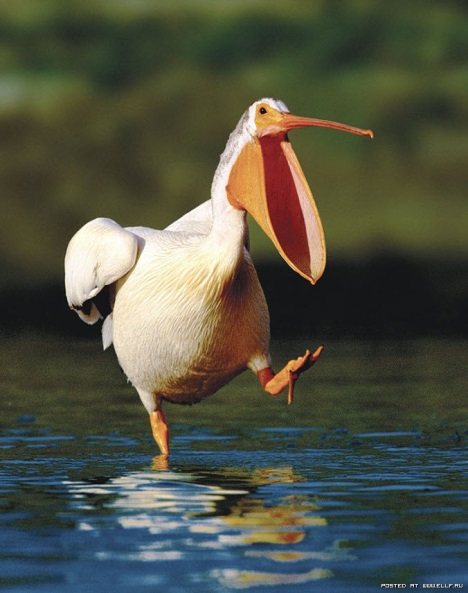 Викторина «В мире животных»
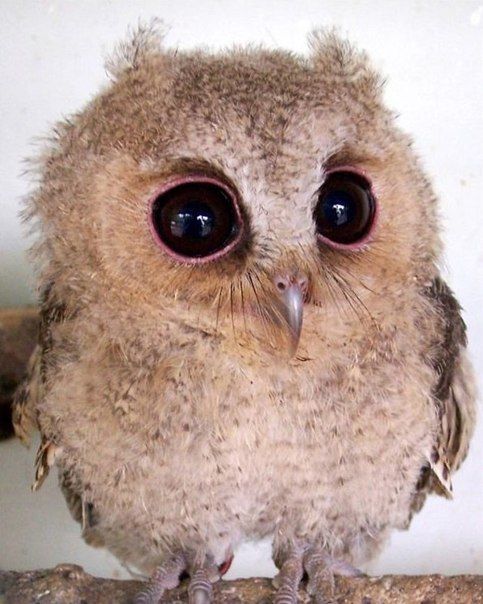 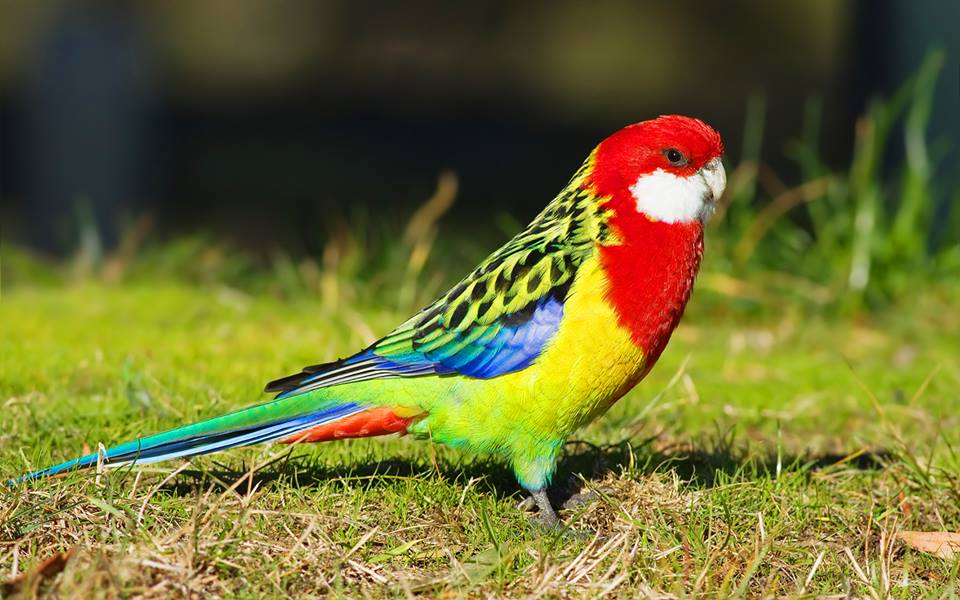 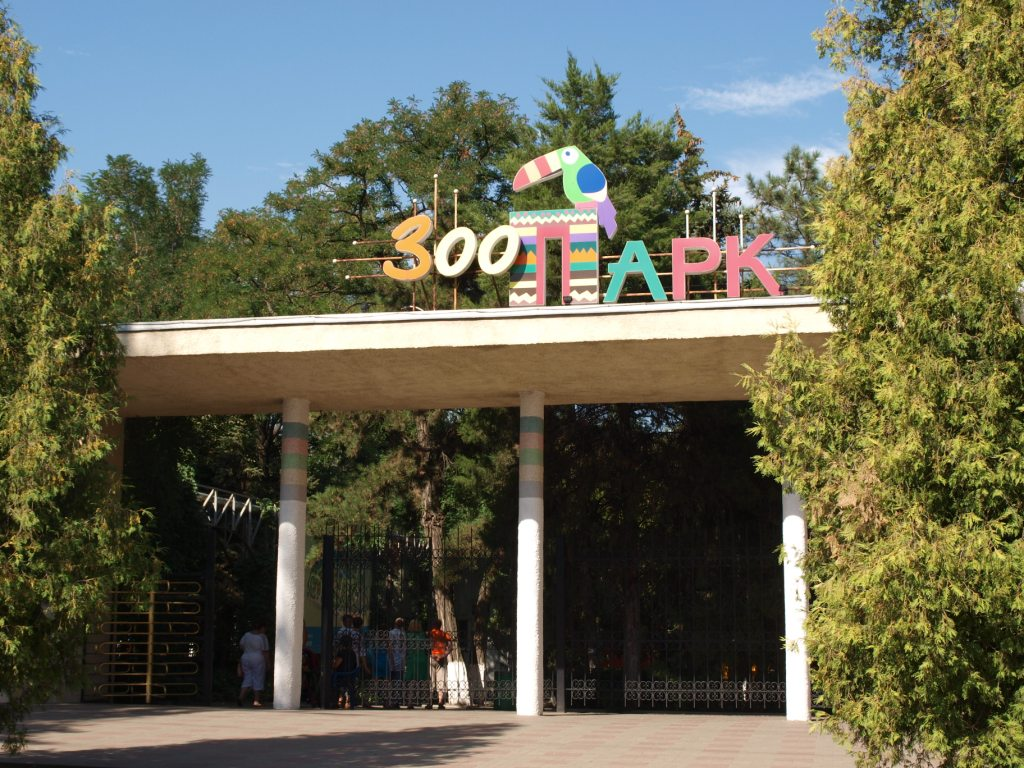 Животный мир Ростовской области
Богат и разнообразен животный мир Ростовской  области. Долг каждого человека – бережно относиться к природе родного края.
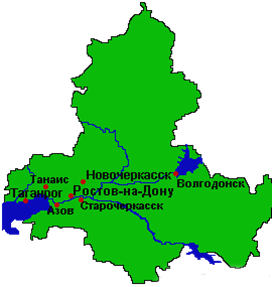 Прекрасна жизнь в донских краяхВ придонье, на лугах, степях...Прекрасен Дон, и нет прекрасней мига,
Когда природы ты читаешь книгу.
А если лебеди в краю живут,Без страха по воде плывут...Знать жизнь прекрасна на Дону!Любите Родину свою!
Ты природу не губи, а люби и береги!
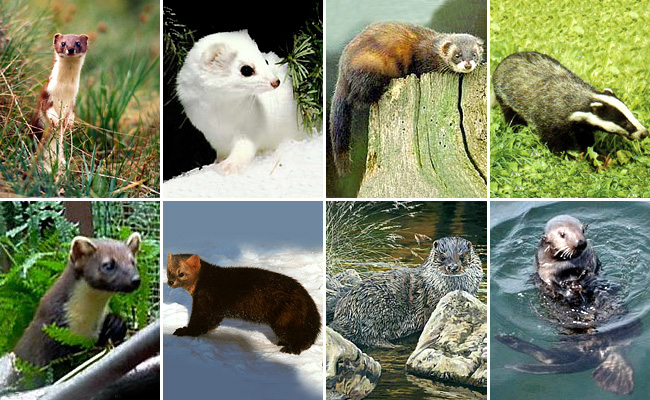 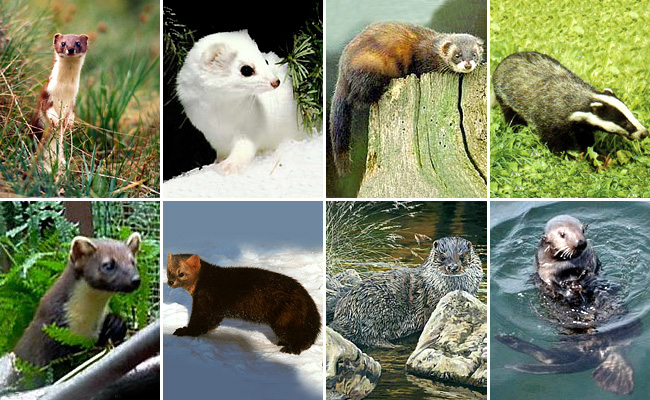 Стремись животных защищать, Они ведь — братья наши!Стремись чуть— чуть добрее стать,Мир этот сделать краше!
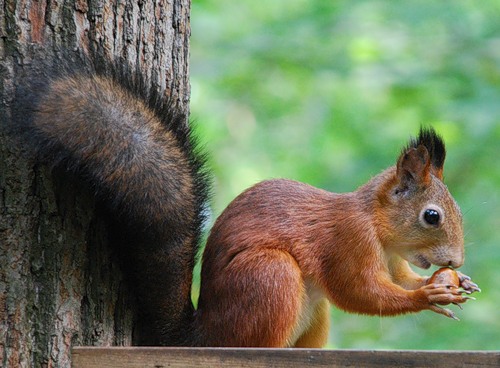